Academy Studiesucces“Starten in een blended wereld”
11 december 2020

Sabine Snippen (FHEC)
Sophia Gruner (FH TenL)
Pieternel Brughuis & Debbie Jarec (project Warm Welkom, dienst SV)
Project Warm Welkom
Doel?  
Bevorderen van sociale en academische integratie t.b.v. studiesucces.
Hoe?
Dit doen we door in de periode van aanmelding tot de eerste 10 weken binnen de opleiding op de volgende werkende principes, de 4 “B’s”:
Basisveiligheid - Voldoende informatie en een basis(klas) hebben om op terug te vallen.
Binding - Het ervaren van sociale integratie (je thuis voelen). Binding met je medestudenten en je docenten.
Begeleiding - Een vast aanspreekpunt en vertrouwde vraagbaak hebben (coach).
Bevestiging - Realistische ervaringen die de studiekeuze - al dan niet - bevestigen en hier op reflecteren met de student.
[Speaker Notes: Inzetten op binding tussen studenten en met docenten in de eerste 10 weken om studenten snel te laten landen en studiesucces te verhogen.
* Relevante informatie op de juiste momenten aanbieden.
* Persoonlijke begeleiding van studenten om vroegtijdig te kunnen ondersteunen.
* Reflecteren op de eerste 10 weken en doorverwijzen waar nodig.]
Een andere start in 2020…Warm Welkom Activiteitenprogramma
Waarom?
Sociale en academische integratie belangrijk voor behoud van motivatie.
Beperking in ontmoetingen bij start studie en door blended/online onderwijs -> natuurlijke mogelijkheden voor binding beperkt.
Ondersteunend netwerk actief helpen bouwen.
Net even iets meer verantwoordelijkheid nemen voor kwetsbare groep.
Onderkennen belang en daar ook op acteren.
Een andere start in 2020…Warm Welkom Activiteitenprogramma
Wat?
10 weken lang om de week sociale activiteit
Begeleidt door slb (allemaal of selecte groep)
Zowel faciliteren als organiseren
Verschillende categorieën (voor ieder wat)
Kleine groepen fysiek/grotere online (RIVM)
Afhankelijk van Covid-19 maatregelen (RIVM)
Gebruik bestaand materiaal mogelijk (verschillende Purple activiteiten bijvoorbeeld)
Wat deed je al en maak dit Corona proof
[Speaker Notes: Over het HOE gaan we in gesprek in deze inspiratiesessie.]
Een andere start in 2020…Warm Welkom Activiteitenprogramma
Hoe?
Aanbod en inschrijven via portal
Facultatief, maar voelt wel als school
Mogelijkheden inzetten ouderejaars / buddy’s
Richten op slb-groep / klas
Aandacht in slb-gesprekken en bijeenkomsten / onderdeel van je aanpak
Deel ervaringen, ideeën en mogelijkheden met je collega’s
[Speaker Notes: Over het HOE gaan we in gesprek in deze inspiratiesessie.]
Een andere start in 2020…Warm Welkom Activiteitenprogramma
Ga naar www.menti.com 
Code: 37 89 64 4
Even peilen waar iedereen staat…
Hoe tevreden ben je over het warme welkom van de eerstejaars studenten binnen je opleiding? (schaal 1-10)

Wat gaat er goed binnen het warme welkom? (open antwoord

Wat vind je dat er beter kan in het warme welkom? (antwoord)
[Speaker Notes: Mentimeter
Bruggetje naar Sabine en Sophia > herkennen jullie dit?]
Een andere start in 2020…Warm Welkom Activiteitenprogramma
Hoe gaat dit in de praktijk?





Sabine Snippen						Sophia Gruner
Fontys Hogeschool						Fontys Hogeschool
Economie en Communicatie (Eindhoven)	Techniek en Logistiek (Venlo)
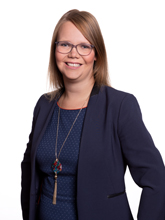 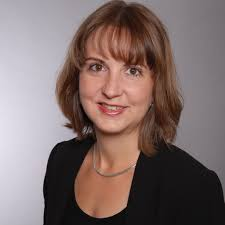 Tips van Sabine en Sophia
Wat kan je wel doen tijdens de coronacrisis om de eerstejaars een warm welkom te geven:
Filmpje met praktische tips & filmpje met personen/organen binnen opleiding
Tijd maken voor een goede kennismaking: studenten onderling, maar ook met docenten, coaches, SLB en P-fase coördinator.
Zorgen dat medewerkers aansluiten bij activiteiten die nog wel op locatie plaats mogen vinden (bijv. bij een mini sportactiviteit zoals Sabine benoemde)
Inzet van studentenassistenten/ studentmentoren voor een zachte landing binnen de opleiding. Studenten uit hogere jaren zijn makkelijker te benaderen voor eerstejaars.
Buddy’s voor internationale studenten die voor de start van de opleiding al contact hebben met de nieuwe eerstejaars.
Kaartje opsturen na blok: we zijn trots op jouw inzet!
Kijken of er budget beschikbaar is om leuke activiteiten te organiseren (tip van Sophia, zij kregen 70 euro per student).
Introductiedag op de campus.
Vlaai bestellen.
Chocoladeletter verstuurd met Sinterklaas.
Global Lounge waar er informele avonden worden georganiseerd zoals een Quiz Night, Welcome in the NL night en de Week of the International Student  focus ook op cultural awareness.
2 projectdagen op de campus  studenten krijgen gezamenlijk les, belangrijk voor het groepsgevoel.
Bad taste outfit (foute kersttruien), de Kerstman komt langs.
Real life candy crush.
Meer info?
Website van project Warm Welkom:
Stappenplan warm welkom communicatie (vanaf aanmelding).
Handreiking Studentenwelzijn en motivatie in de eerste weken 2020-2021.
Overzicht studentenbegeleiding eerste 100 dagen.
Gespreksdocument Studentcoaches.
Specifieke vragen of een keertje sparren?
Leden van de projectgroep Warm Welkom denken graag met je mee!

Contactpersoon Debbie Jarec:
d.jarec@fontys.nl of 06-15587667